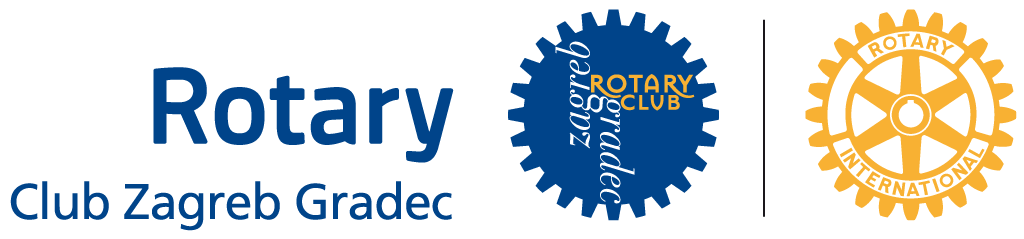 Kontekst akcije
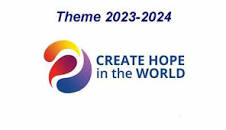 Pročelnik Zavoda: dr. Ivan Begovac
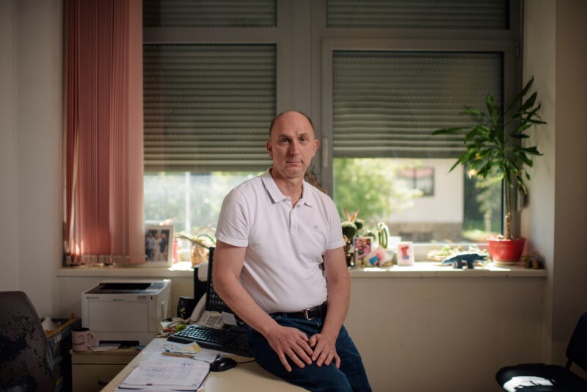 Oprema atrija
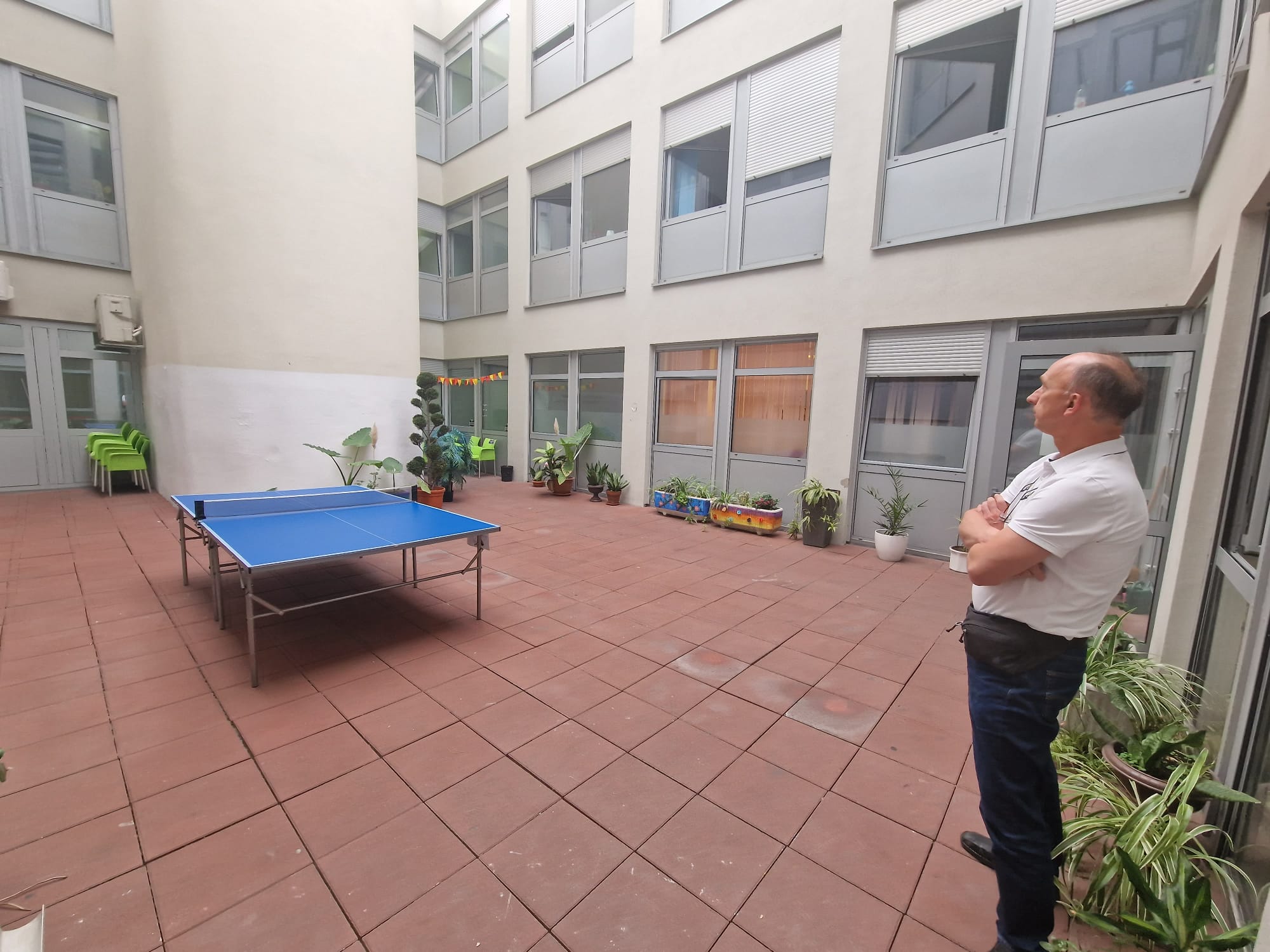 Atrij u kojem mali pacijenti provode dio svog vremena
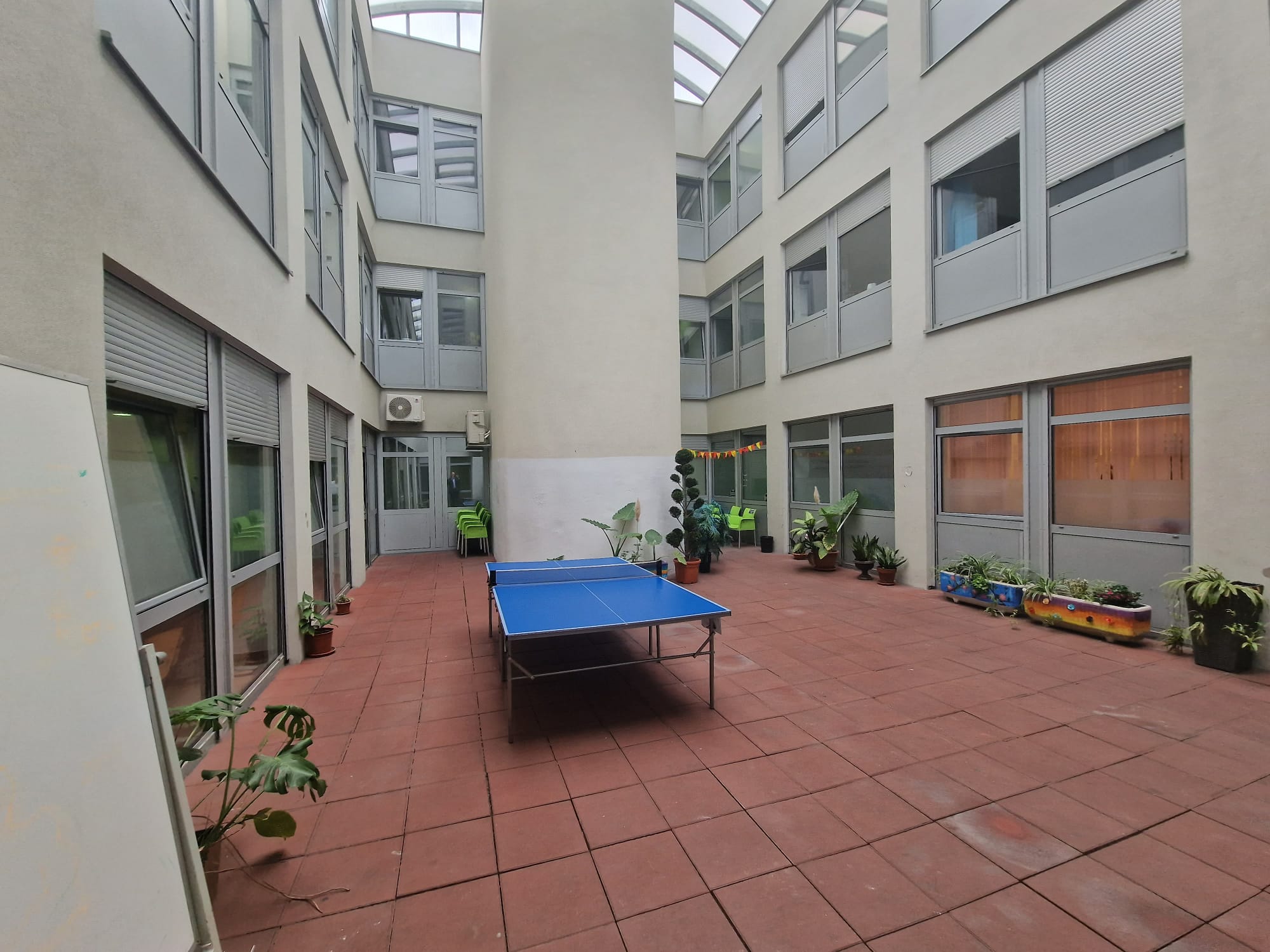 Donacijom i kupnjom ulaznice pridonesimo olakšavanju svakodnevice djece i adolescenata s mentalnim poteškoćama.
Organizacijski oblik akcije
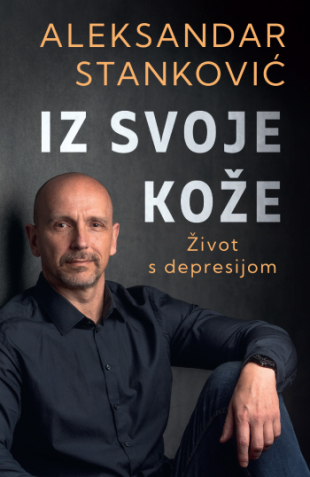 Vrijeme i mjesto akcije
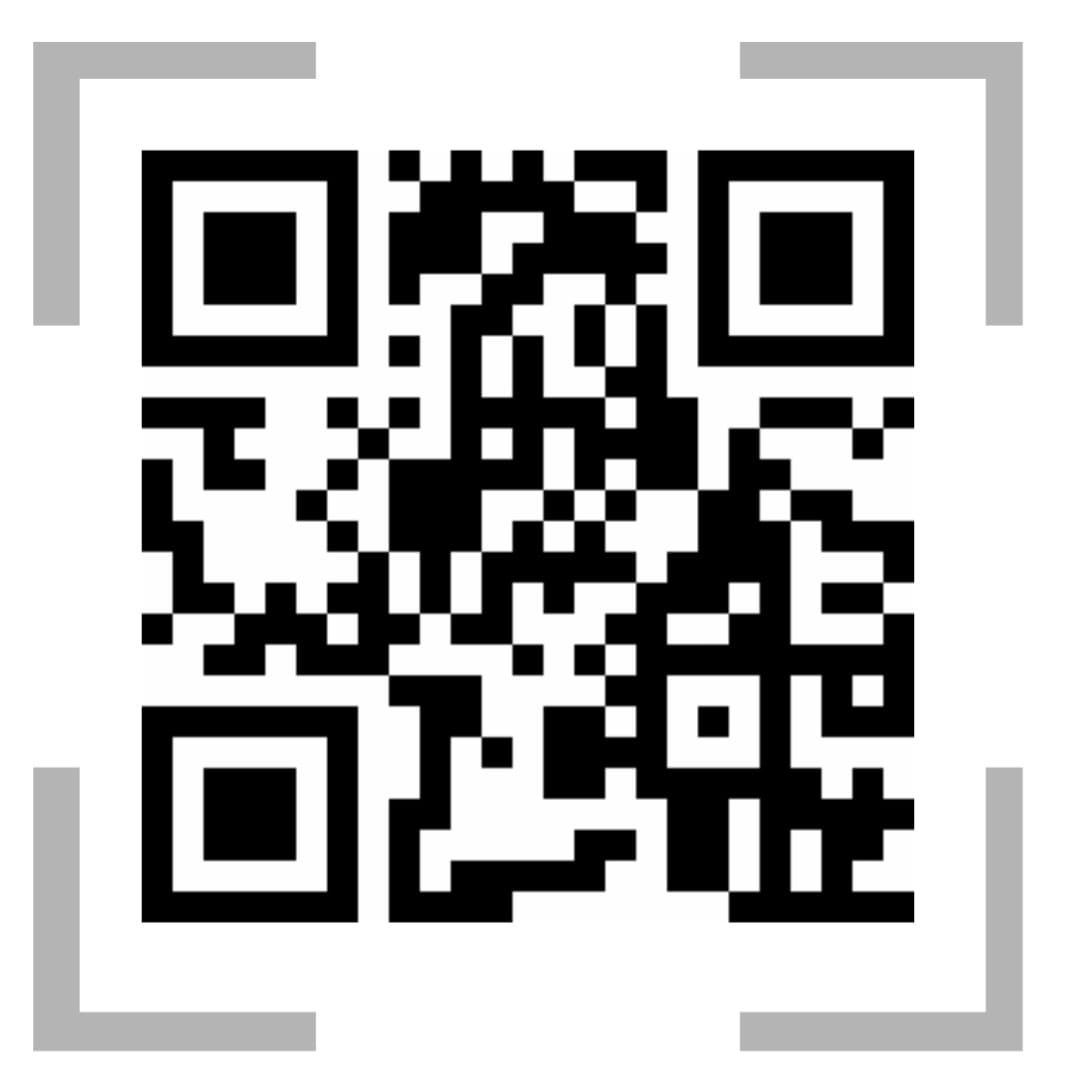 Ulaznice se mogu kupiti ovdje:http://ulaznice.hr/r/Zivot-s-  depresijom_Aleksandar-StankovicCjelokupna zarada od prodaje ulaznica ide za akciju. Svi sudionici sudjeluju pro bono i dvoranu smo dobili besplatno.
Mogućnost donacija
Donirajte ovdje
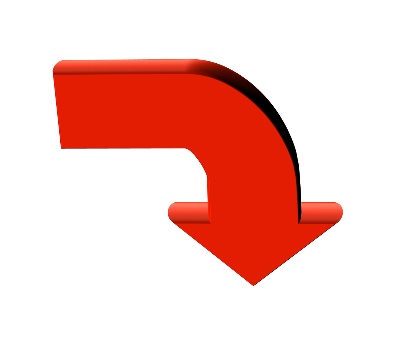 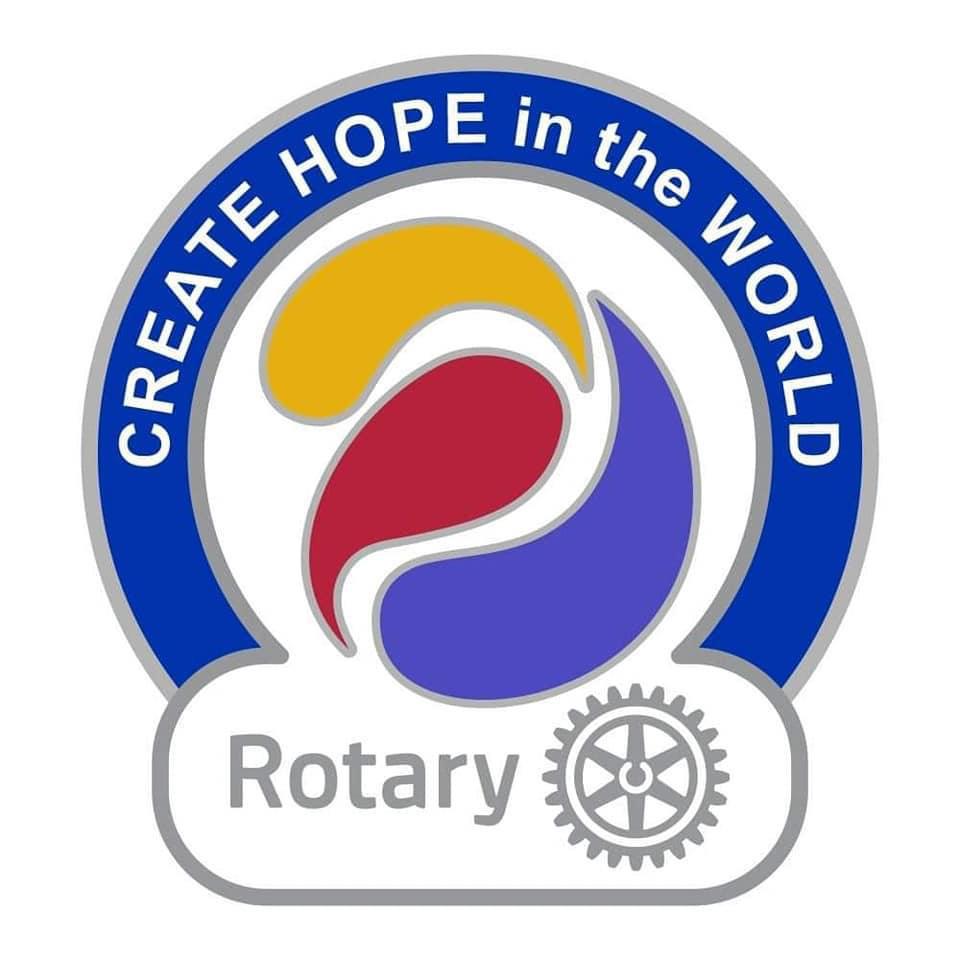 Hvala na pažnji!